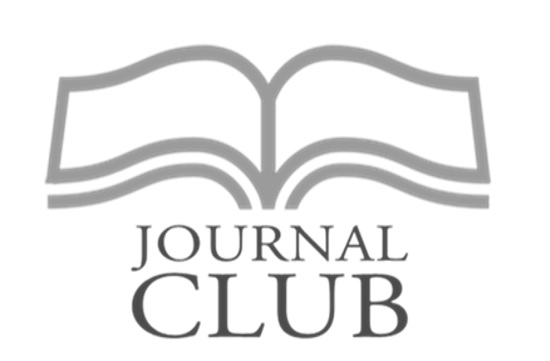 Format pour Club de lecture
Préparation:
Le PT qui se porte volontaire pour présenter 

•    Choisir un article 
•    Résumer (si possible)
•    Compléter Echelle PEDro (RCTs) ou utiliser les lignes directrices PRISMA (SRs)
•    Distribuer I'article une semaine avant pour que tous puissent le lire et l’analyser
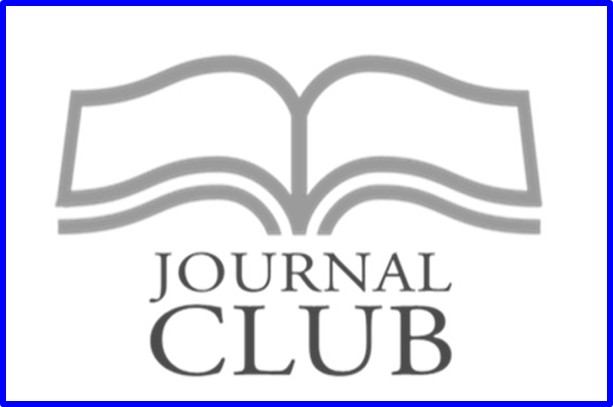 Format pour Club de lecture
Présentation:

•  Résumer l'article - vue d'ensemble
•   Passer en revue la liste des critères de l’Echelle PEDro/PRISMA si nécessaire
•   Discuter plus en detail de l'article/des points intéressants et surtout de la pertinence        clinique
Après la présentation :
• Compléter le résumé
•  Le Manuel: Physiothérapie pratique fondée sur des données probantes
Résumé du Club de lecture
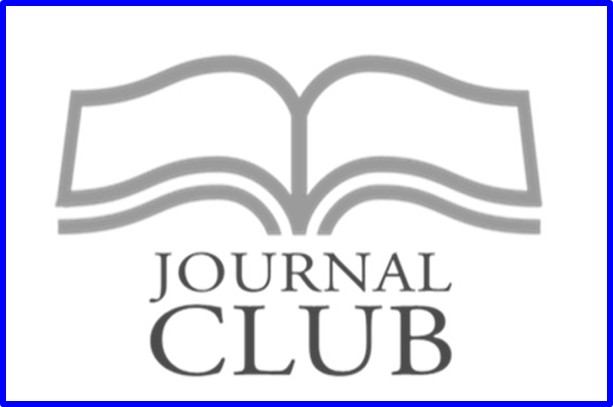 Date
•    Présentateur
•    Article (titre, auteurs)
•    Echelle PEDro (RCTs)
•    Question principale
•    Indicateurs de résultats
•    Résultats 
•    Implications cliniques/discussion 
•    Suggestions de changements dans la pratique